INTERGRATED MANAGEMENT OF NEWBORN AND CHILDHOOD ILLNESSES (IMNCI)
INTRODUCTION TO IMNCI
Objective of IMNCI Case Management Training:
To improve the quality of care provided to children under five years

To contribute to the reduction in childhood mortality
Improving Health Workers Skills
Vertical programs Approach
BEFORE
Separate disease 
Specific clinical
Guidelines and
Training materials
National 
programs 
conduct disease 
specific training 
courses
Integration of 
clinical guidelines
 by the health 
Worker
IMNCI case management Approach
AFTER
Integrated clinical guidelines and training materials
National programs collaborate in integrated training courses
Integrated clinical 
cases management
[Speaker Notes: Viral replication 
The mRNA – using host's cellular mechanisms to manufacture virus proteins (core proteins, envelope proteins, enzymes and regulatory proteins essential for HIV replication).
The core proteins are produced as a single multi-protein molecule 
These are transported to the cell membrane with viral RNA in preparation for assembly and budding.

Viral budding
Cell components bud off as “virions” into blood stream
The virions must undergo a process of maturation in order to become infectious.
Host CD4 cells are destroyed
Viral maturation 
Protease, cuts the molecule containing the HIV core proteins. 
The released individual proteins are reassembled to form a structured, mature virus. 
This virus is now able to infect other cells.
Protease Inhibitors work by inhibiting the  action of protease enzyme.]
06/02/2018
4
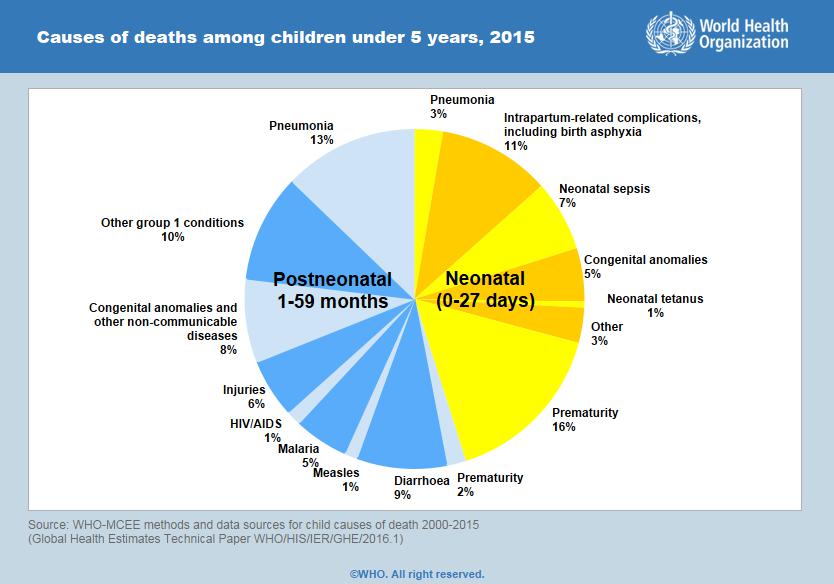 [Speaker Notes: GET NOTES FROM BETTY ON WORLD PNEUMONIA DAY 2016/2017]
06/02/2018
Fever
Prevalence of fever in children below 5 years in Kenya is 24% (KDHS, 2014).
A child with fever may have malaria, measles or another severe disease. 
Fever may also be due to a simple cough, cold or other viral infection.
Malaria currently causes 4% (WHO/CHERG 2014) of under five deaths
6
How do we address this high mortality rates?
We Need simple, standard guidelines for these conditions:

In diagnosis 
In management
	
The guidelines must  also be scientifically and professionally sound.

WHO and UNICEF developed a package for countries with infant mortality rate >40/1000 live births. Kenya has since adopted this approach.
This package is called Integrated Management of Neonatal and Childhood Illnesses (IMNCI)
IMNCI Components and Intervention Areas
06/02/2018
Improve health workers skills
Improve health systems
Improve family and community practices
Appropriate care seeking 

Nutrition / Infant feeding

Home case management and adherence of recommended treatment

Community involvements in health services planning and monitoring
County planning and management

Availability of IMNCI drugs

Quality improvement and supervision at health facilities

Referral pathways and services

Health information system
Case management standards and guidelines

Training of facility based health care providers

IMNCI roles for private providers

Maintenance of competence among trained health workers
8
IMNCI Clinical Guidelines
Sick Young infant
Sick Child
5 years
Birth
2 months
IMNCI Guidelines
Important aspects (1)
IMNCI does not cover all symptoms.
IMNCI strategy is not reviewing all pediatric medicine
Emphasis is how to deal more effectively with the most common problems in sick children brought to the clinic.
IMNCI strategy takes into consideration the overlapping of these symptoms and conditions.
Important Aspects (2)
The core interventions is integrated management of six most important causes of death, namely:
Pneumonia
Diarrhoea
Measles
Malaria
Acute Malnutrition and Anemia, HIV
Young infant infections and birth related conditions.

IMNCI also addresses the common signs/symptoms that make the mother  bring her child to hospital.
06/02/2018
The IMNCI Case Management Process
This must be performed on all sick children
The IMNCI Case Management Process includes;
Assessing and classifying the sick child 2 months up to 5 years.
Identifying treatment and treating the child.
Counseling the caregiver..
Check for child’s developmental milestone.
Assessing for interaction, communication& responsiveness.
Assessing and classifying the sick young infant
Follow up care.
This process is detailed in the IMNCI chart booklet
12
The Chart Booklet and the Recording form
06/02/2018
Chart Booklet
The chart booklet is a IMNCI case management job aid which gives a step by step guide on the case management process.
Health care providers need to continuously refer to this document throughout the case management process.
Many mistakes service providers make in assessment, classification and management of sick children and young infants are due to failure to use this job aid.
Recording Form ( Chart booklet pages 47-52)
There is a sick child  and a sick young infant recording forms
Each is used for the corresponding age group.
The assessment findings, Classifications and management options for the child should be recorded on this form.
13